完全的順服與謙卑
腓力比書2:5-8
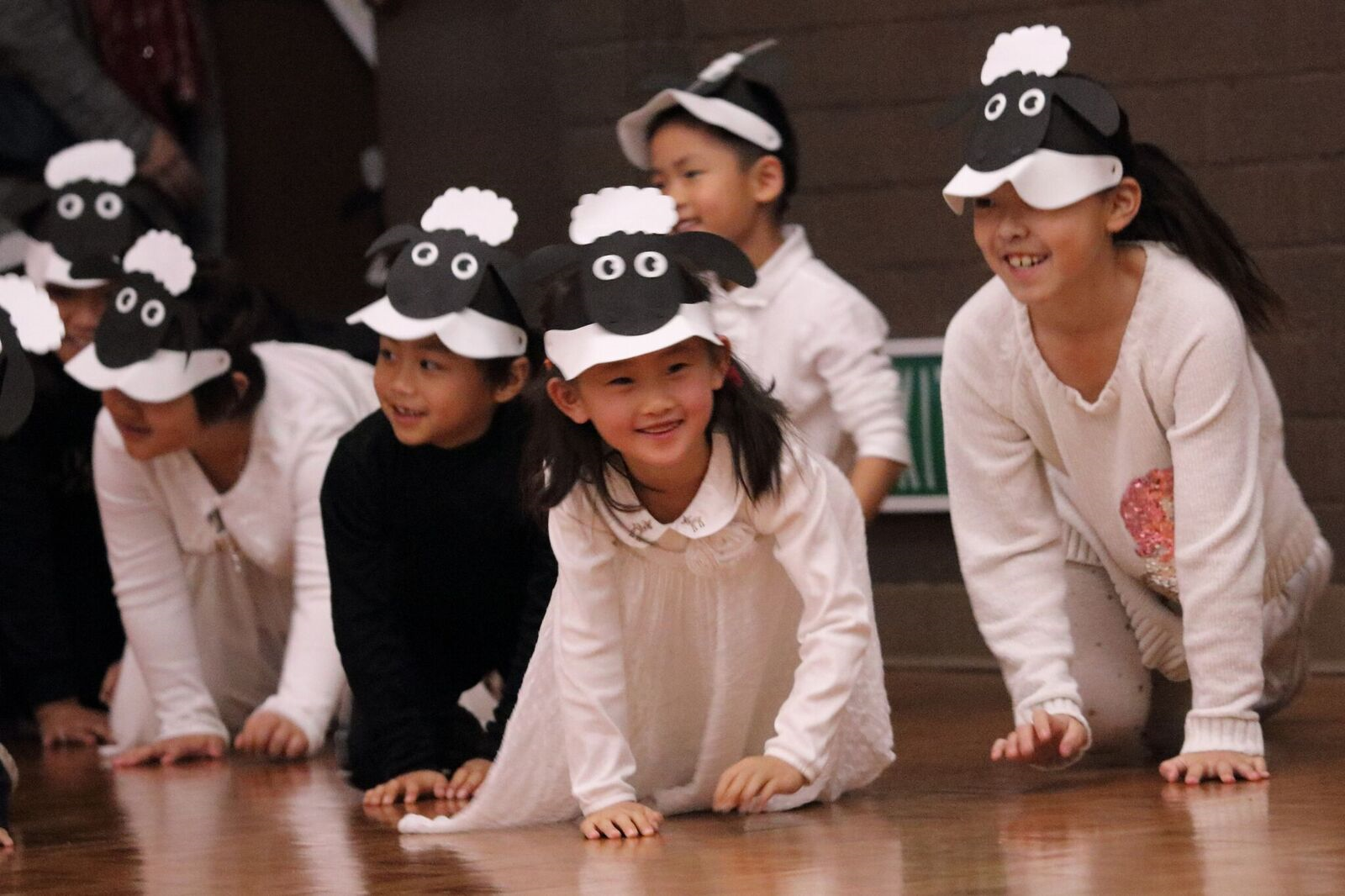 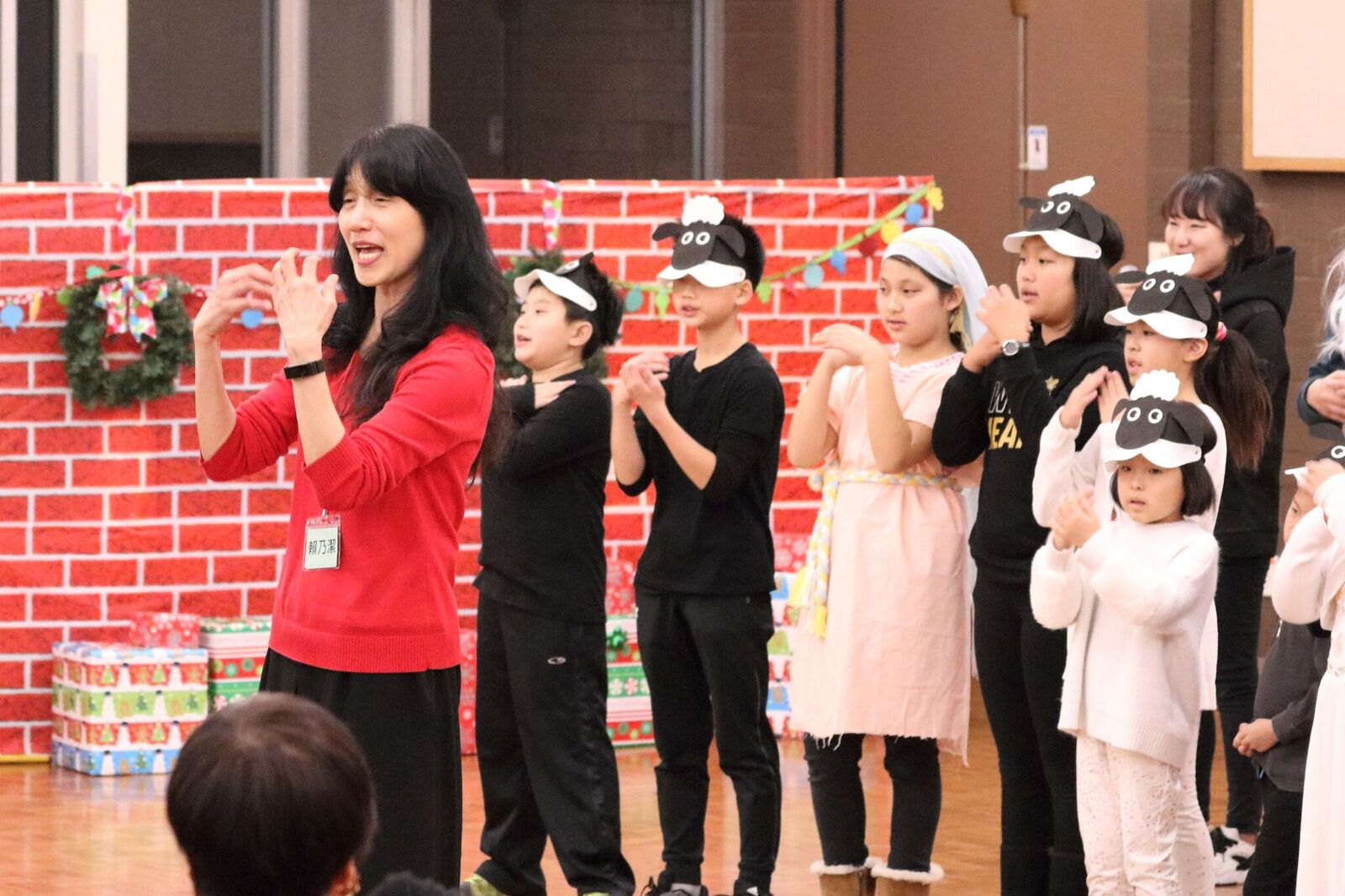 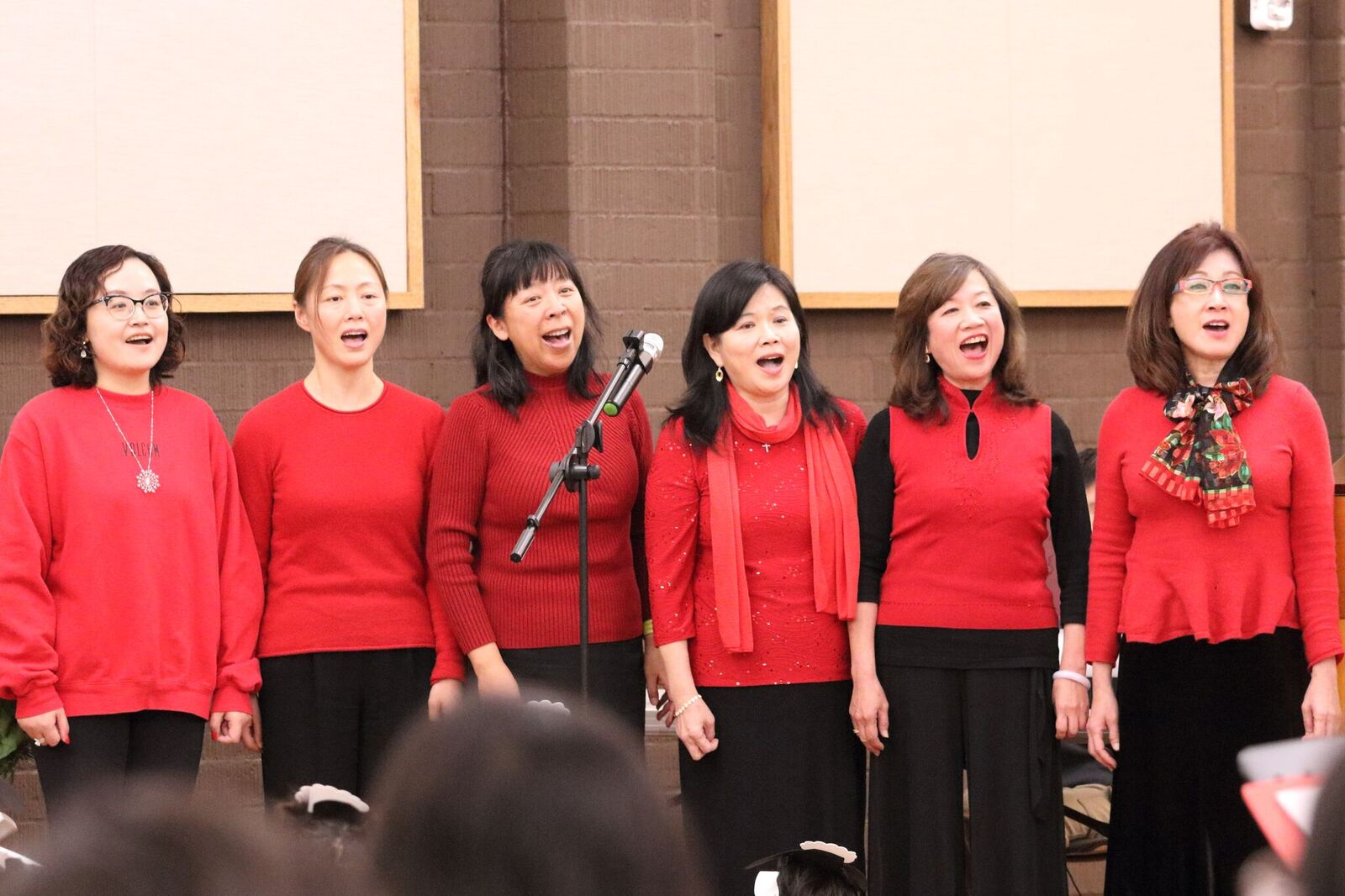 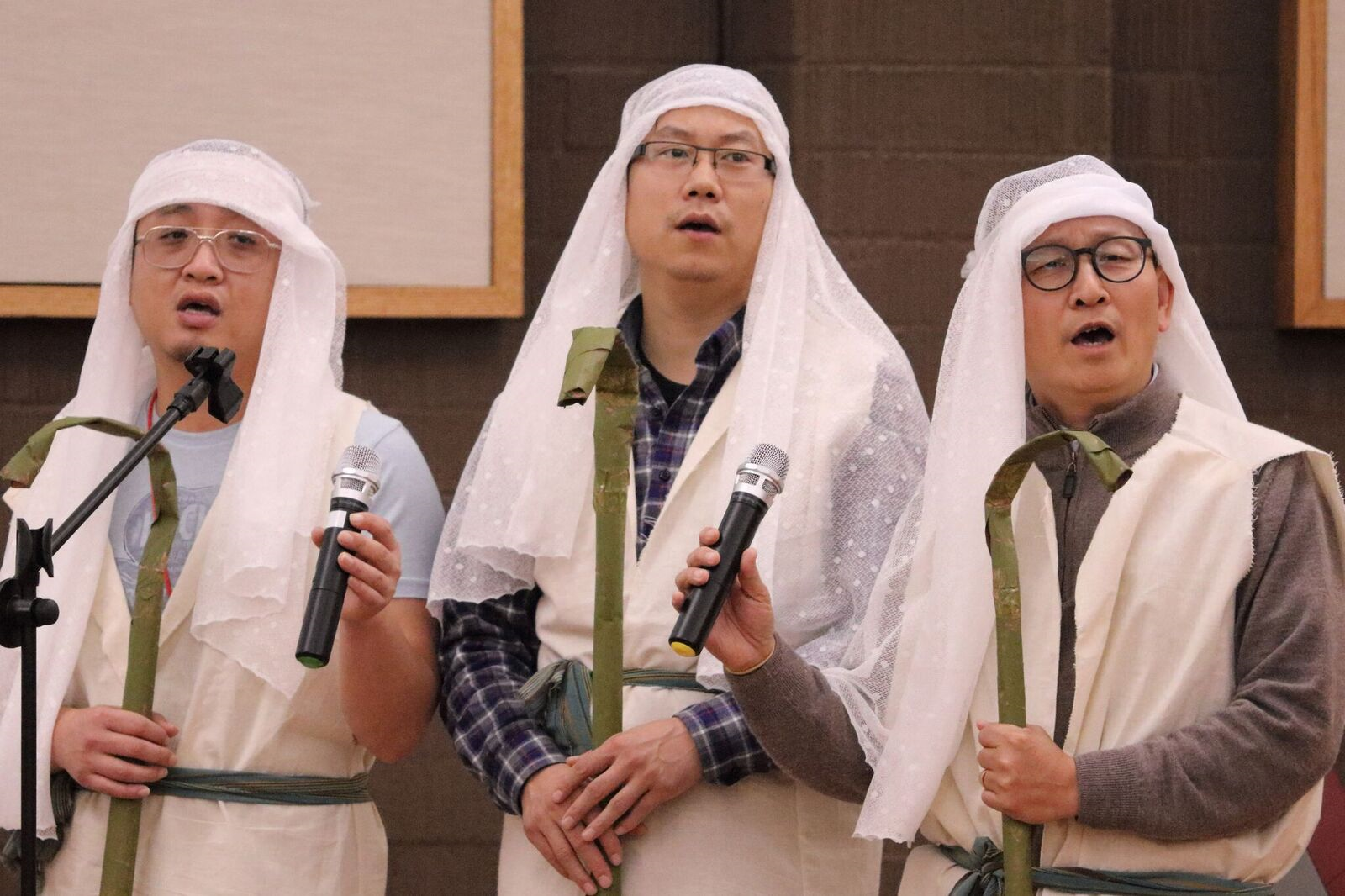 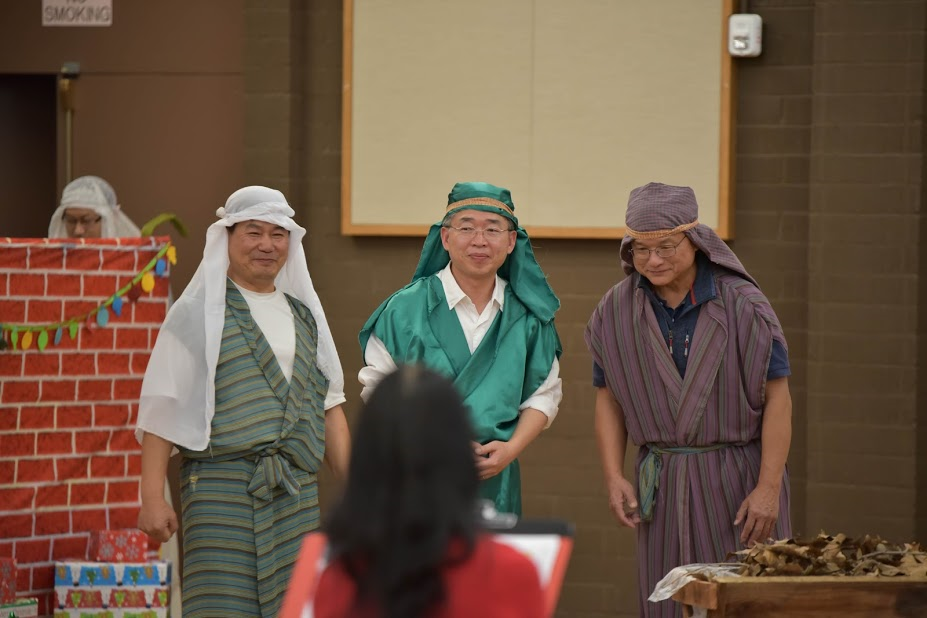 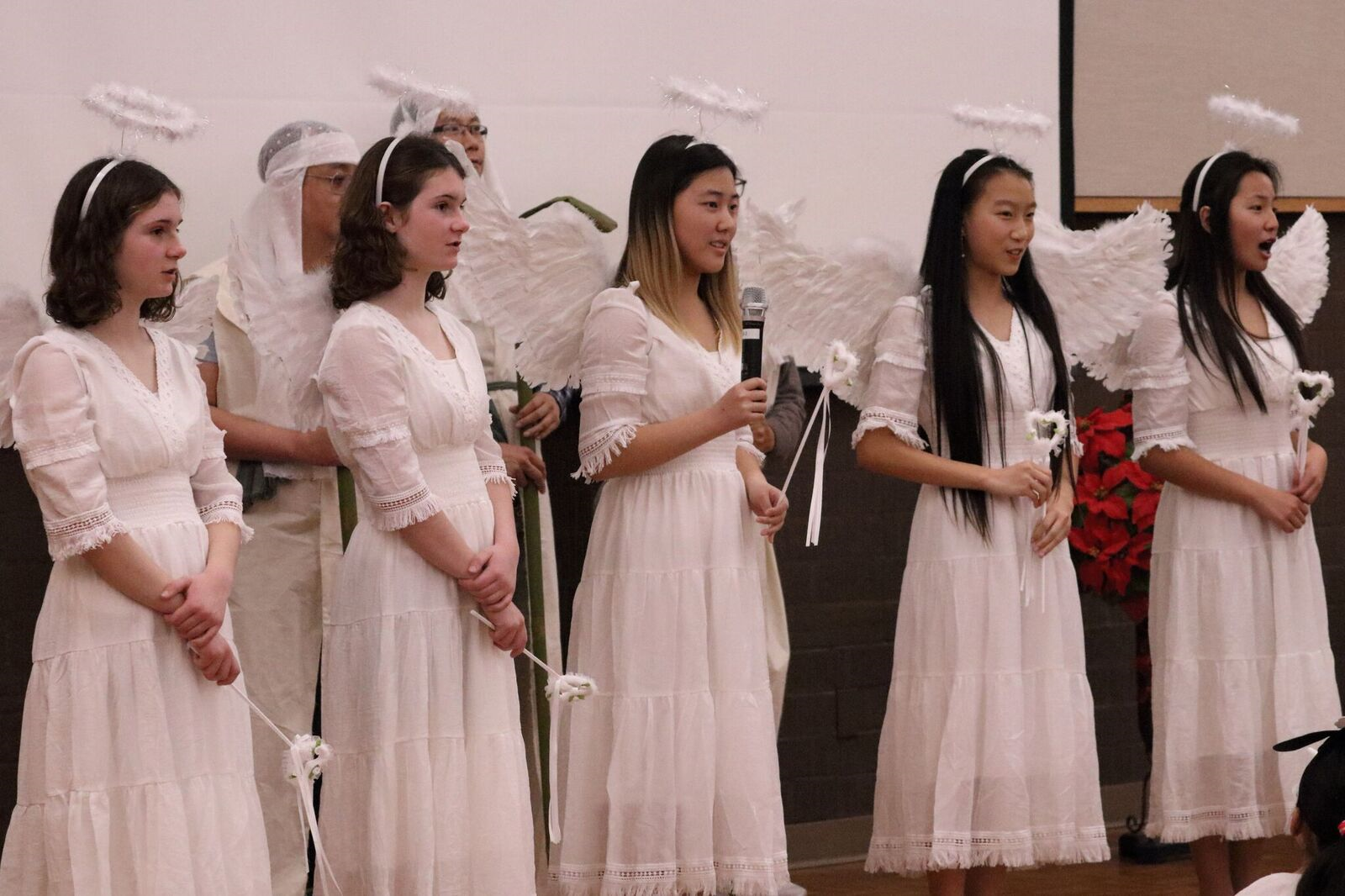 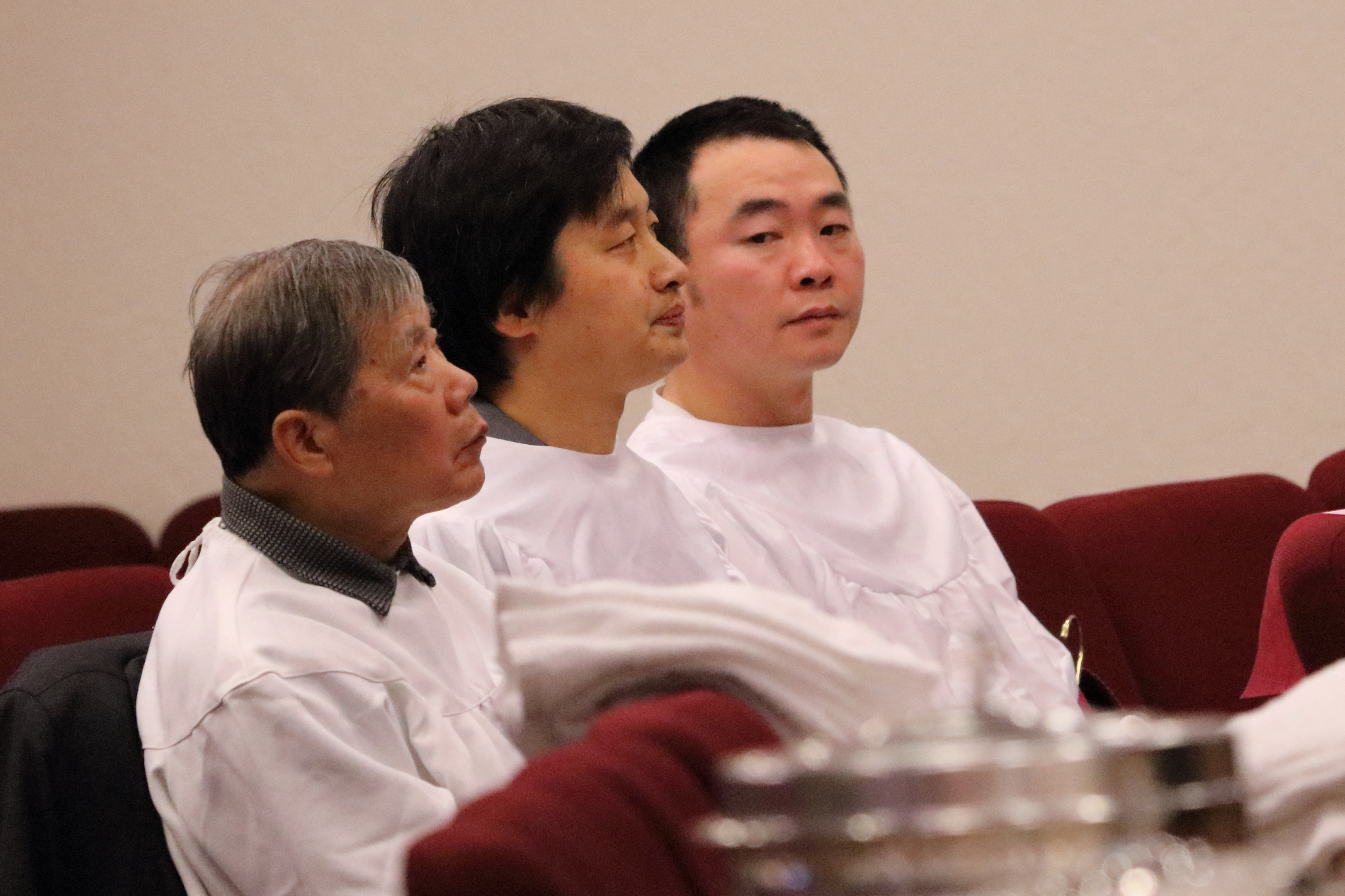 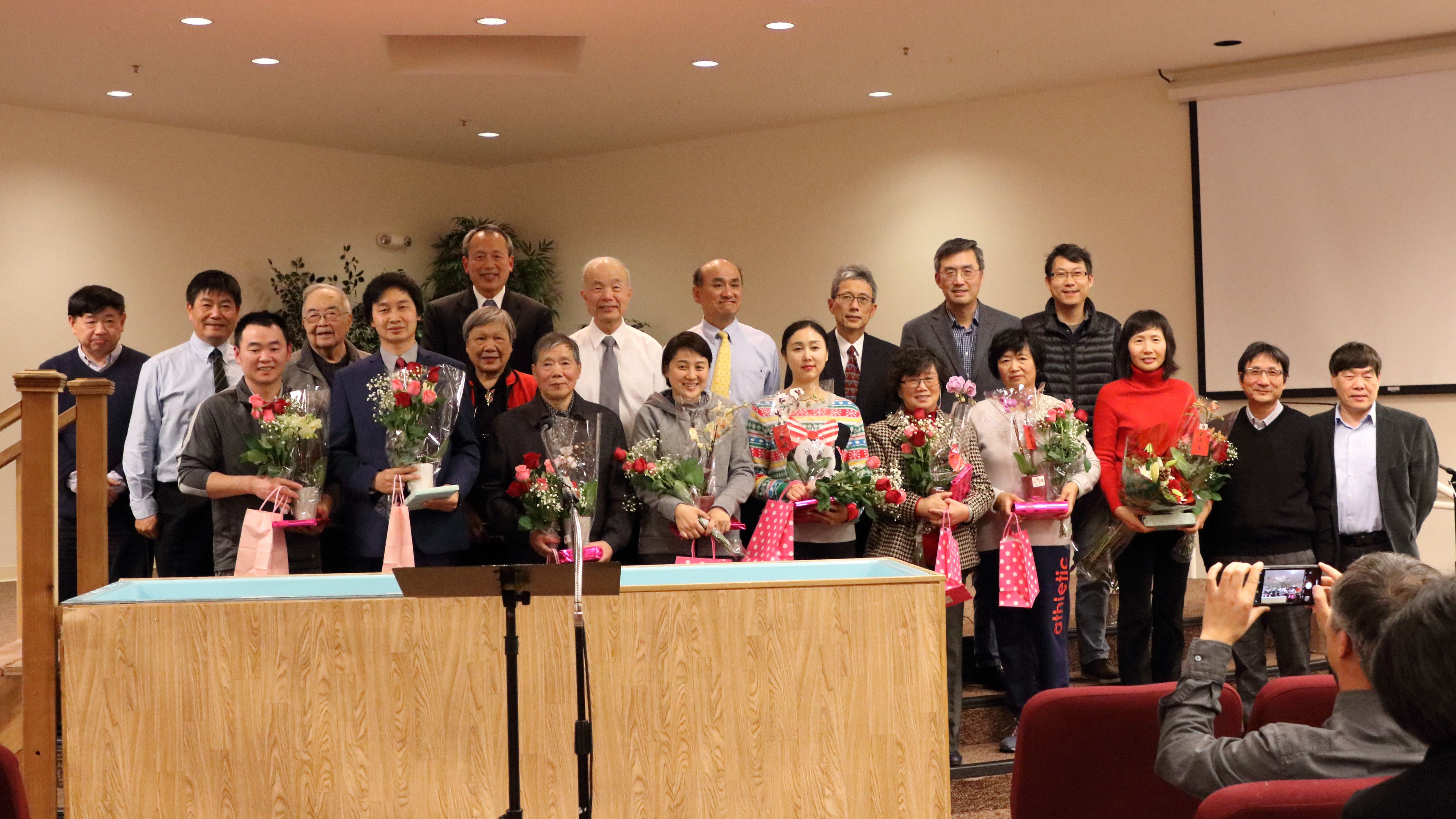 腓立比書2:5-8
你們當以基督耶穌的心為心。他本有　神的形像、不以自己與　神同等為強奪的．
反倒虛己、取了奴僕的形像、成為人的樣式．既有人的樣子、就自己卑微、存心順服、以至於死、且死在十字架上。
神 - 父 子 靈
他本有　神的形像、不以自己與　神同等為強奪的．
神 - 父 子 靈
反倒虛己、取了奴僕的形像、成為人的樣式．
人
既有人的樣子、就自己卑微、存心順服、以至於死、且死在十字架上。
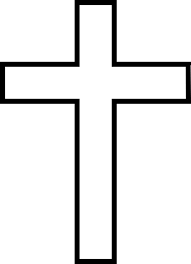 神 - 父 子 靈
反倒虛己、取了奴僕的形像、成為人的樣式．
人
既有人的樣子、就自己卑微、存心順服、以至於死、且死在十字架上。
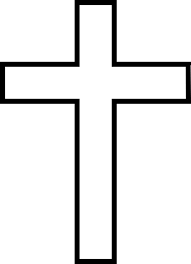 神 - 父 子 靈
奴僕
虛己
人
捨命
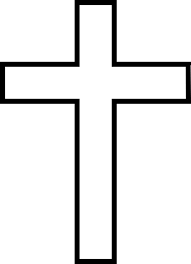 主耶穌的虛己 (物質)
他沒有枕頭的地方
他沒錢可以繳稅
肚子餓找不到無花果可以吃
主耶穌的虛己 (物質)
他沒有枕頭的地方
他沒錢可以繳稅
肚子餓找不到無花果可以吃
主耶穌的虛己  (物質)
他沒有枕頭的地方
他沒錢可以繳稅
肚子餓找不到無花果可以吃
主耶穌的虛己  (物質)
他沒有枕頭的地方
他沒錢可以繳稅
肚子餓找不到無花果可以吃
主耶穌的虛己 (地位)
被人輕看
被人厭棄
被人羞辱
降生在馬槽中
一出生就逃命
生在木匠的家裏
沒有佳形美容
主耶穌的虛己 (地位)
被人輕看
被人厭棄
被人羞辱
降生在馬槽中
一出生就逃命
生在木匠的家裏
沒有佳形美容
主耶穌的虛己 (地位)
被人輕看
被人厭棄
被人羞辱
降生在馬槽中
一出生就逃命
生在木匠的家裏
沒有佳形美容
主耶穌的虛己 (地位)
被人輕看
被人厭棄
被人羞辱
降生在馬槽中
一出生就逃命
生在木匠的家裏
沒有佳形美容
主耶穌的虛己 (地位)
被人輕看
被人厭棄
被人羞辱
降生在馬槽中
一出生就逃命
生在木匠的家裏
沒有佳形美容
主耶穌的虛己 (地位)
被人輕看
被人厭棄
被人羞辱
降生在馬槽中
一出生就逃命
生在木匠的家裏
沒有佳形美容
主耶穌的虛己 (地位)
被人輕看
被人厭棄
被人羞辱
降生在馬槽中
一出生就逃命
生在木匠的家裏
沒有佳形美容
主耶穌的虛己 (地位)
被人輕看
被人厭棄
被人羞辱
服事人
降生在馬槽中
一出生就逃命
生在木匠的家裏
沒有佳形美容
主耶穌的虛己
被人輕看
被人厭棄
被人羞辱
服事人
降生在馬槽中
一出生就逃命
生在木匠的家裏
沒有佳形美容
主耶穌在人的權柄之下(奴僕)
父母
順服
供養
政府
繳稅
守法
主耶穌在人的權柄之下(奴僕)
父母
順服
供養
政府
繳稅
守法
主耶穌在人的權柄之下(奴僕)
父母
順服
供養
政府
繳稅
守法
主耶穌在人的權柄之下(奴僕)
父母
順服
供養
政府
繳稅
守法
主耶穌在人的權柄之下(奴僕)
父母
順服
供養
政府
繳稅
守法
主耶穌的捨命
被釘十字架
為人贖罪
勝過罪惡死亡的權勢
這個世代
邪 惡 淫 亂 的 世 代 (太 12:39)
彎 曲 悖 謬 的 世 代 (腓 2:15)
故 意 不 認 識 　 神  (羅 1:26-32)
他 們 的 女 人 、 把 順 性 的 用 處 、 變 為 逆 性 的 用 處 ．
男 人 也 是 如 此 、 棄 了 女 人 順 性 的 用 處 、 慾 火 攻 心 、 彼 此 貪 戀 、 男 和 男 行 可 羞 恥 的 事 
裝 滿 了 各 樣 不 義 、 邪 惡 、 貪 婪 、 惡 毒 …
他 們 雖 知 道 　 神 判 定 、 行 這 樣 事 的 人 是 當 死 的 、 然 而 他 們 不 但 自 己 去 行 、 還 喜 歡 別 人 去 行 。
腓立比書2:5-8
你們當以基督耶穌的心為心。他本有　神的形像、不以自己與　神同等為強奪的．
反倒虛己、取了奴僕的形像、成為人的樣式．既有人的樣子、就自己卑微、存心順服、以至於死、且死在十字架上。